Adam Bradáč
Pokus č. 1
1) Našel jsem si led
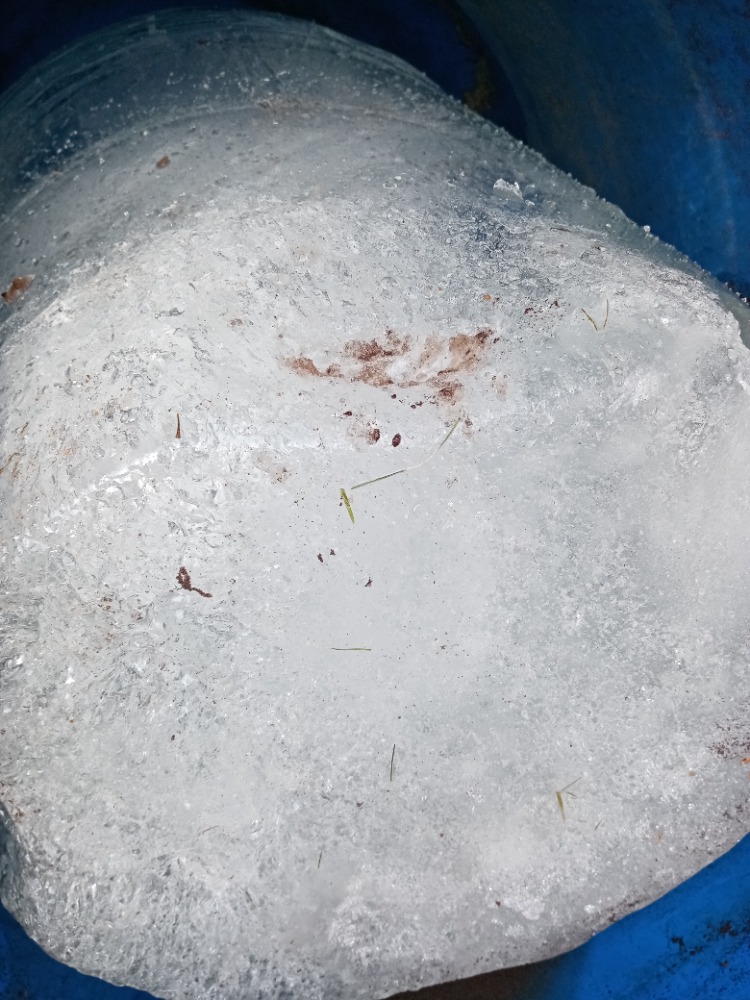 2) Nalil jsem do sklenice vodu a změřil hloubku
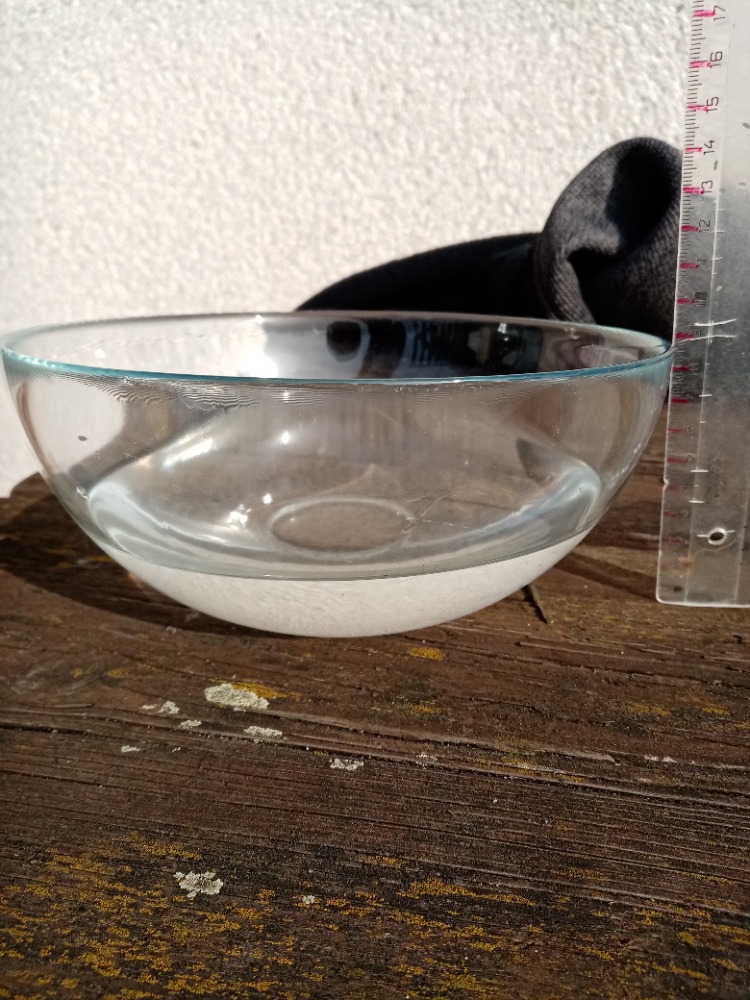 3) Vložil jsem do sklenice kousky ledu
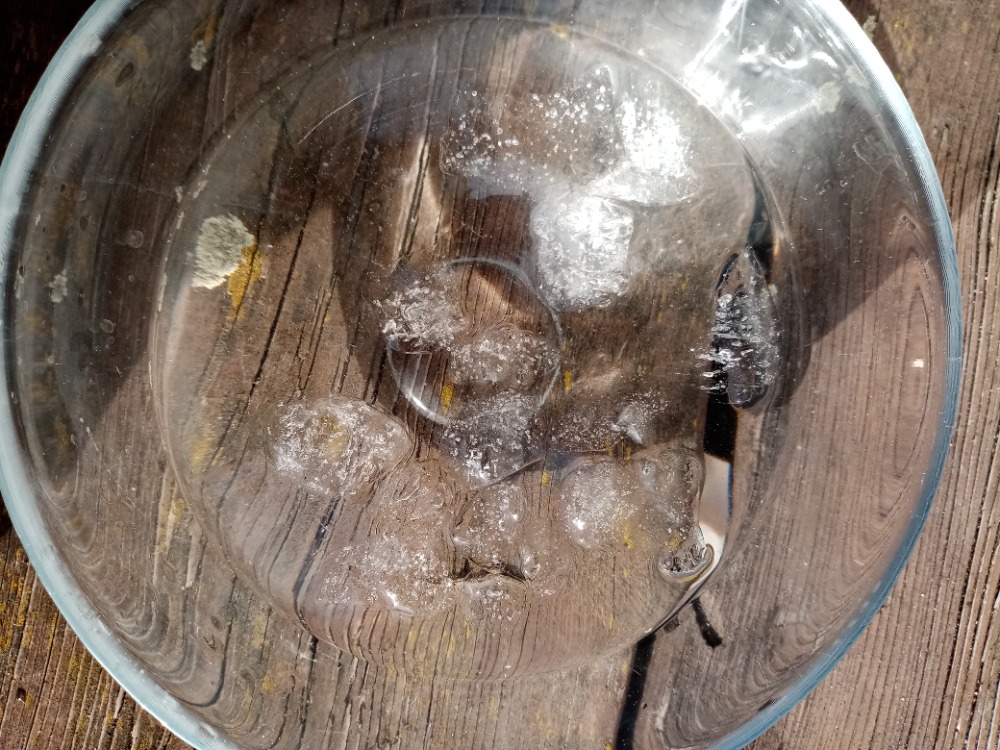 4) Led roztál a hladina se zvedla cca o 1 cm
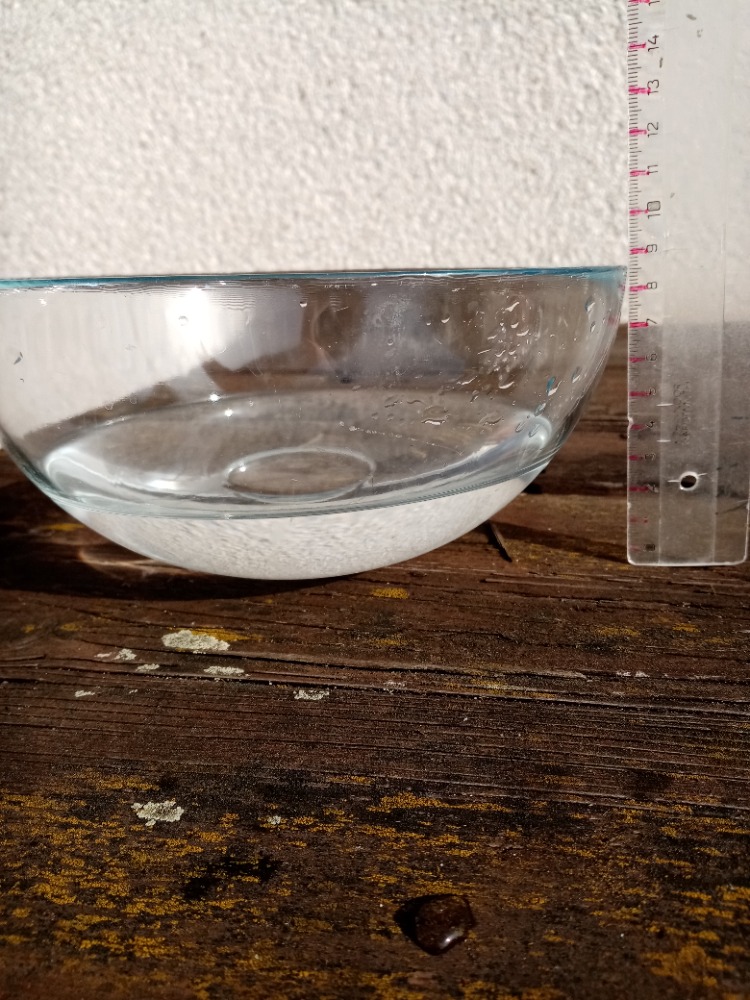 Adam Bradáč
Pokus č. 2
1) Připravil jsem si:
Džbán vody
 Misku
Skleničku
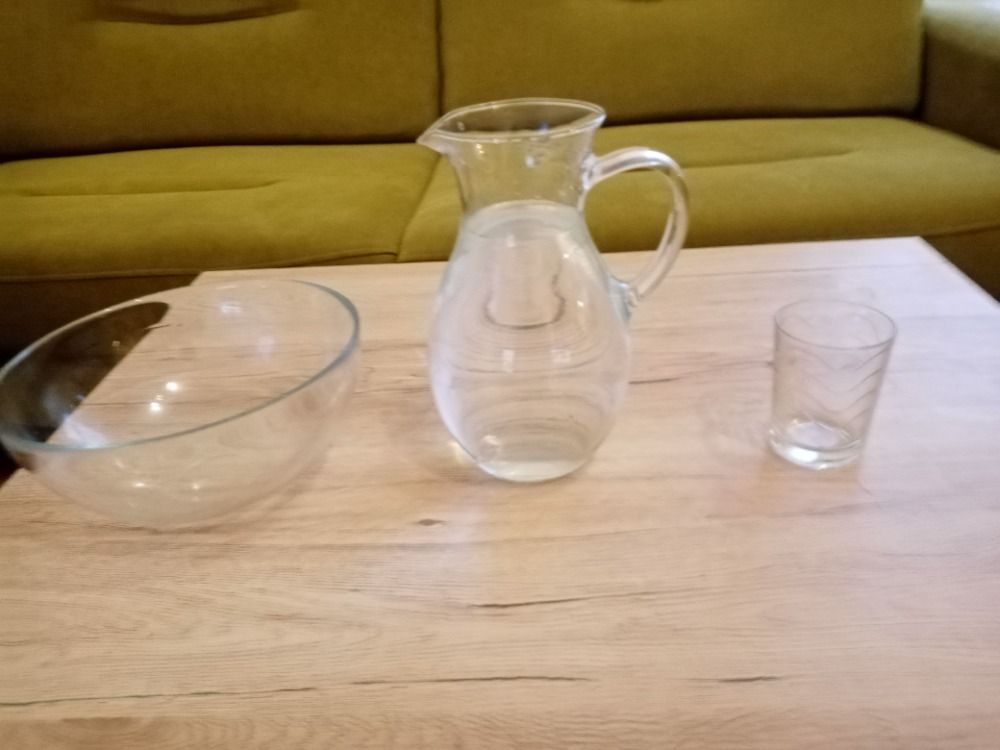 2) Do misky jsem nalil vodu
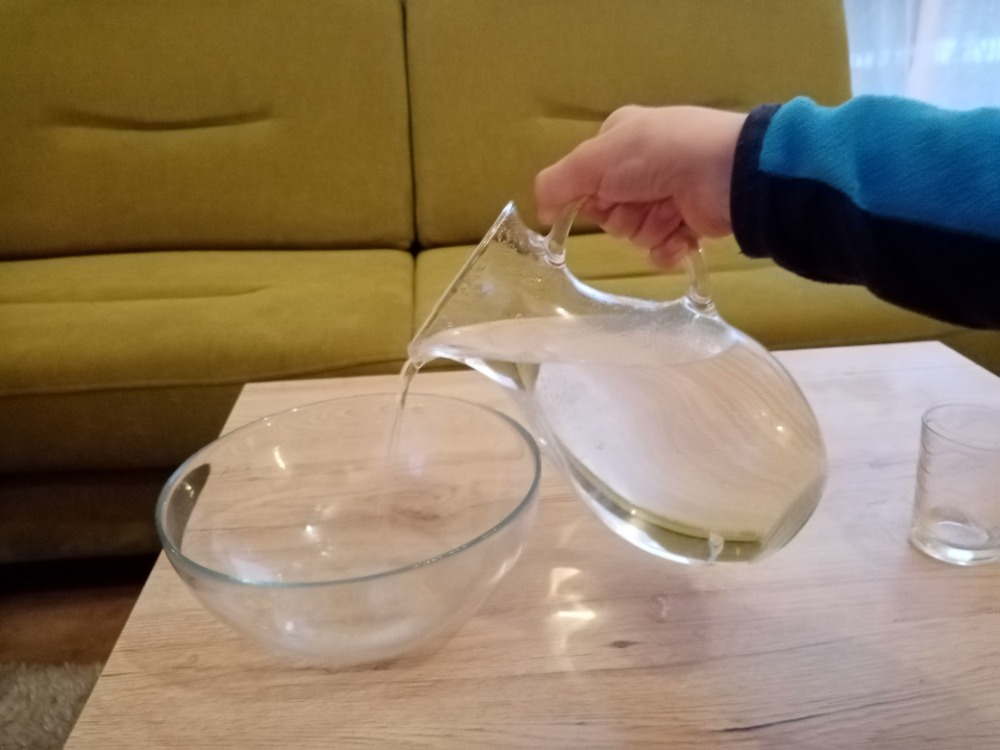 3) V misce mám vodu
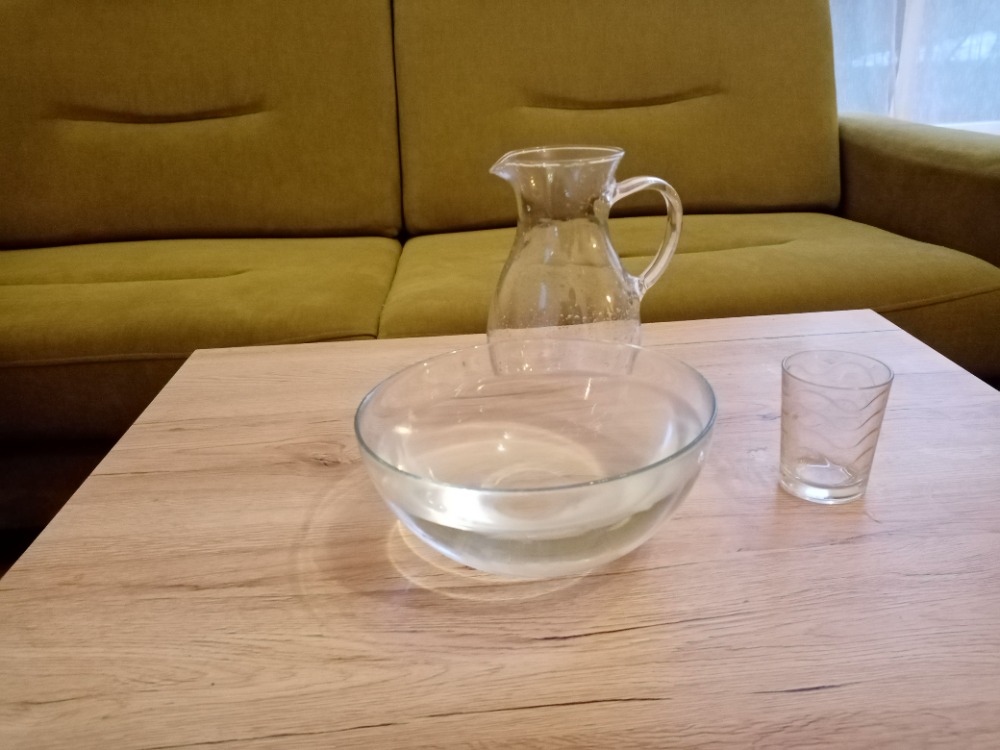 4) Do misky ponořuji skleničku
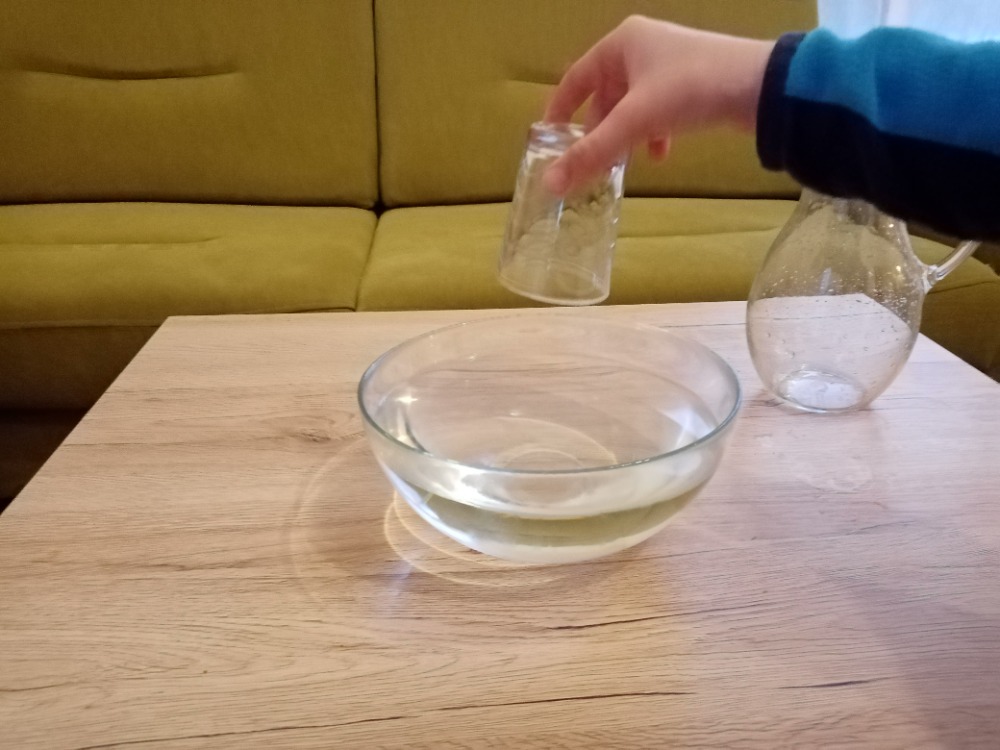 5) V misce mám skleničku plnou vzduchu
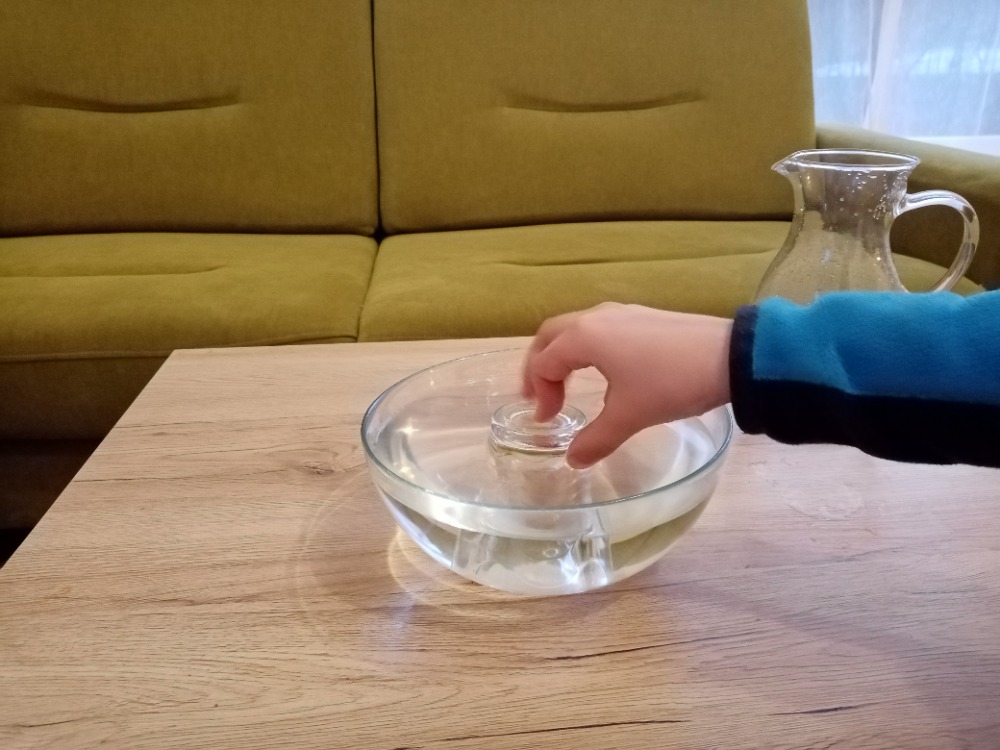 Děkuji za pozornost